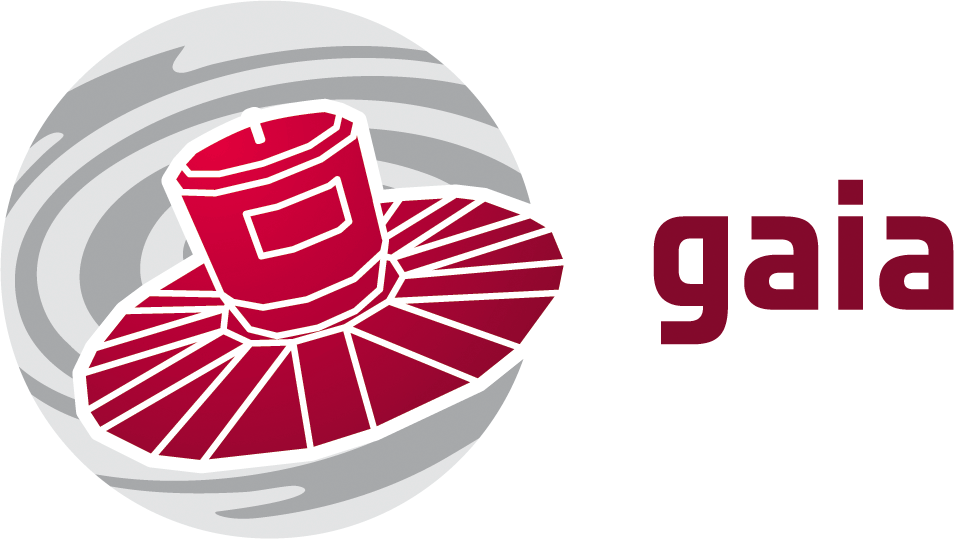 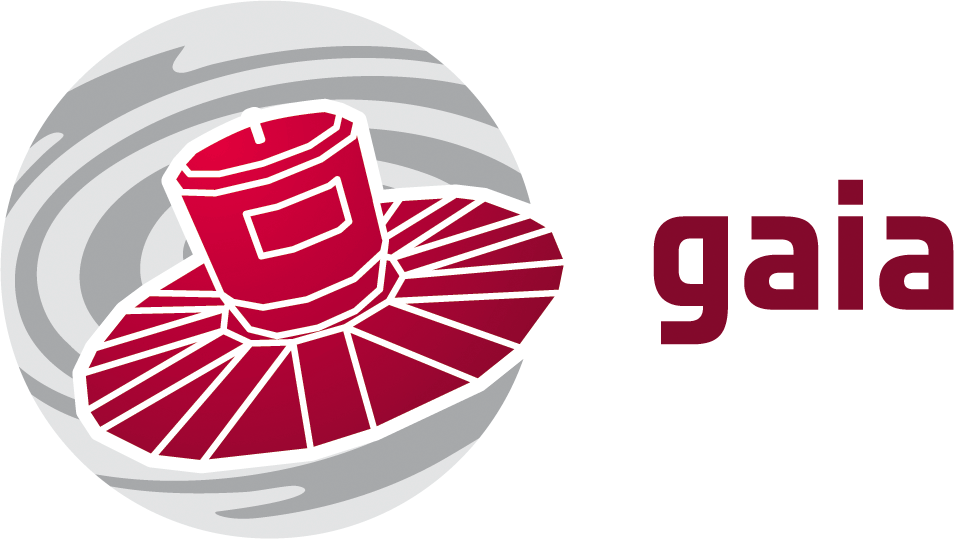 Source Environment Analysis 101
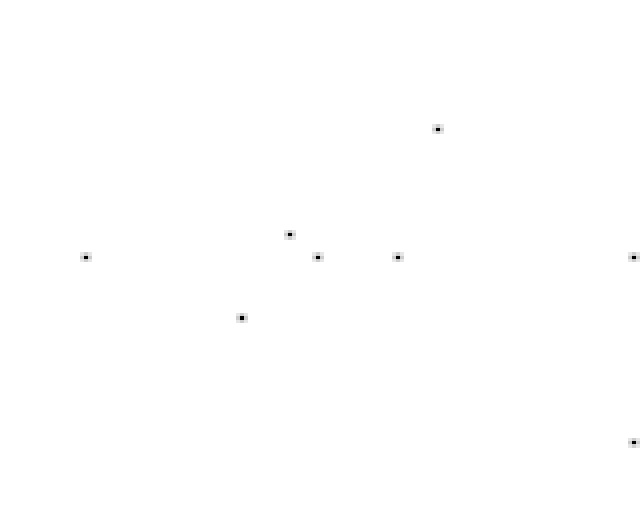 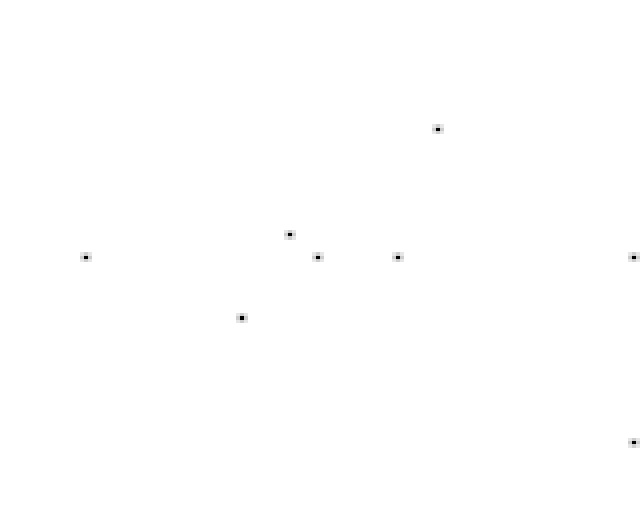 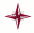 Imagine 1 bright star with faint neighbouring stars
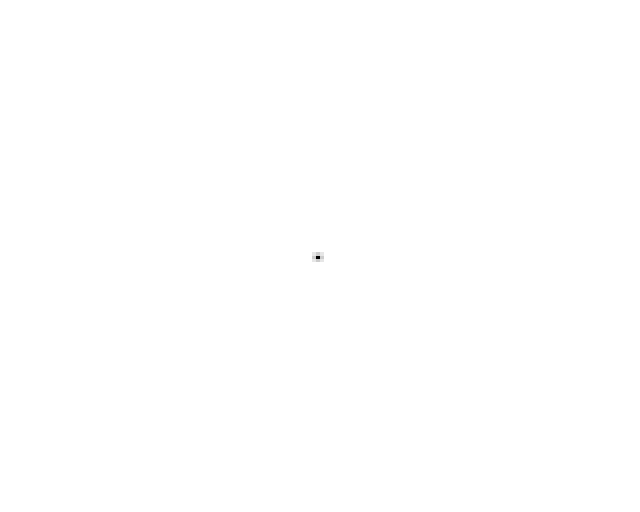 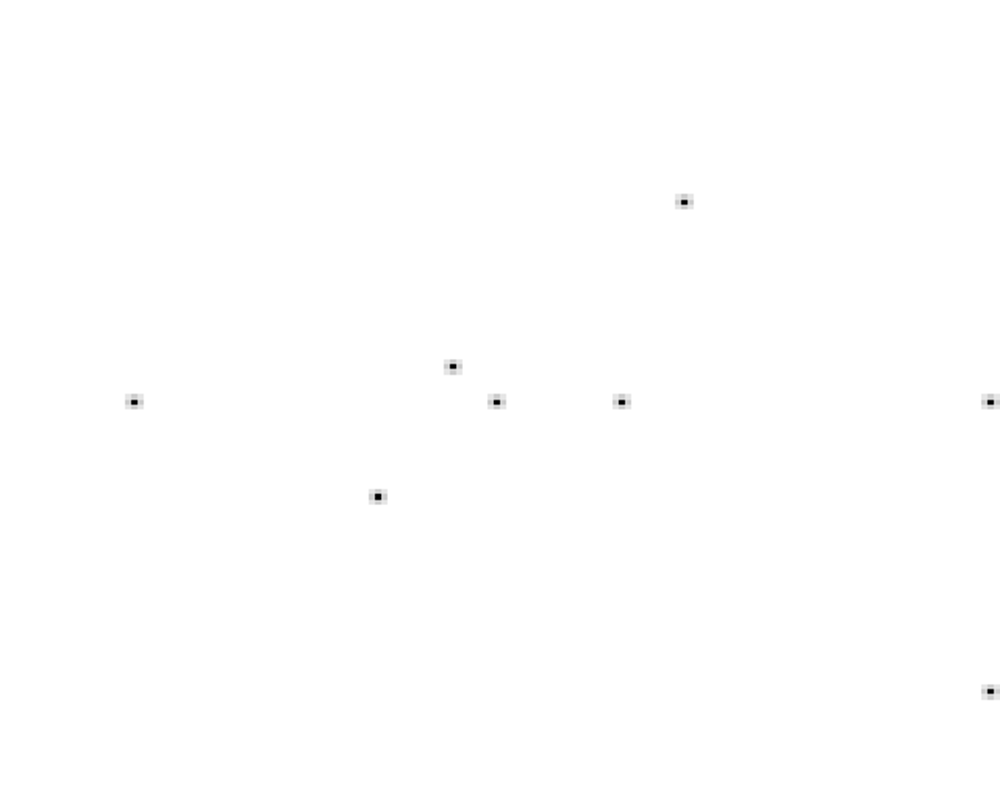 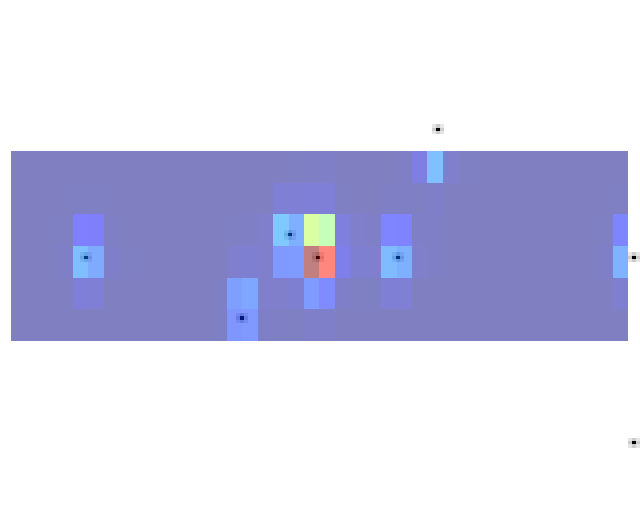 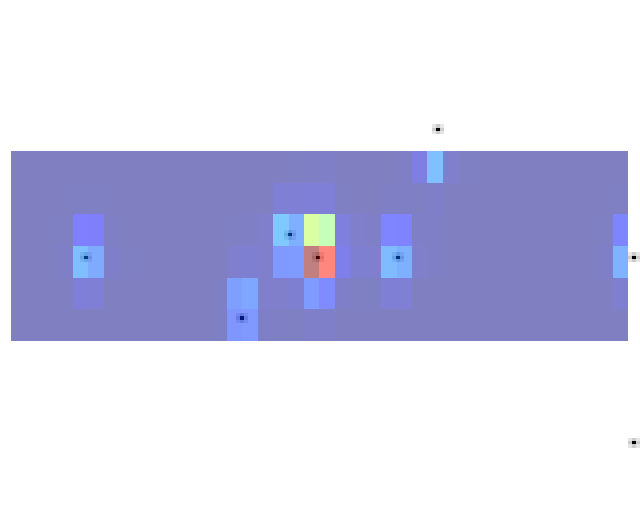 Star Mapper detects the bright star
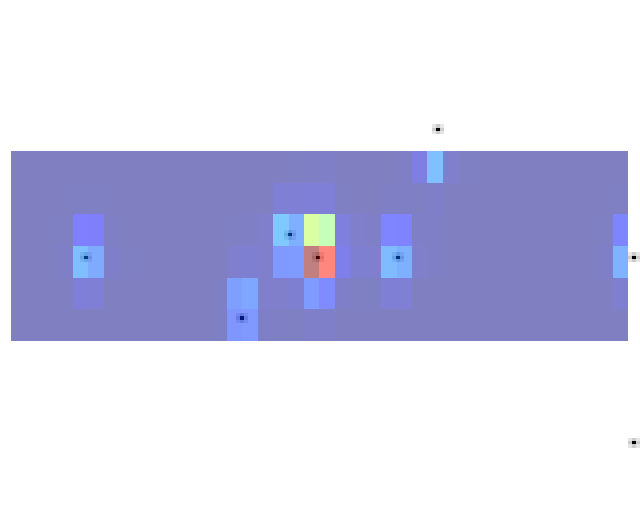 saves the read-out from the CCD in a window around the star
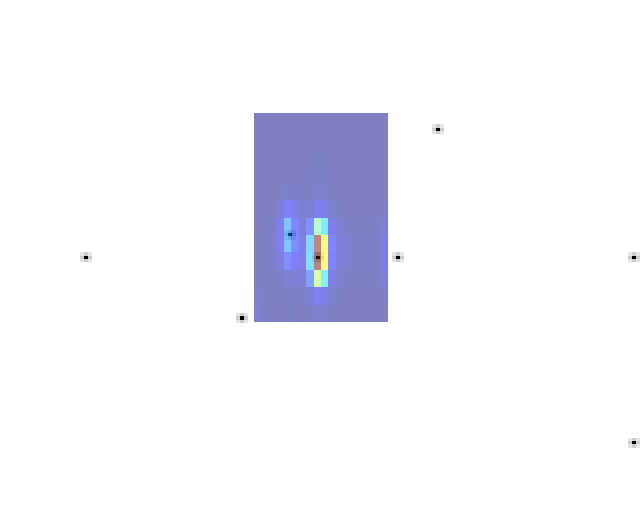 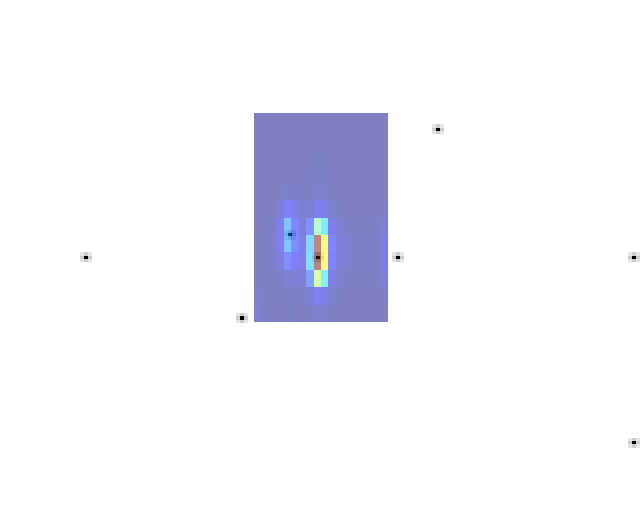 Detection data used to read out from the Astrometric Field CCDs
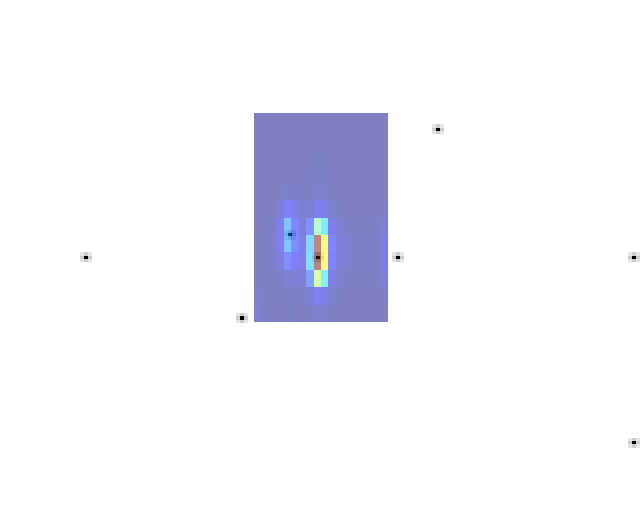 Higher resolution, but smaller window around the star
However …
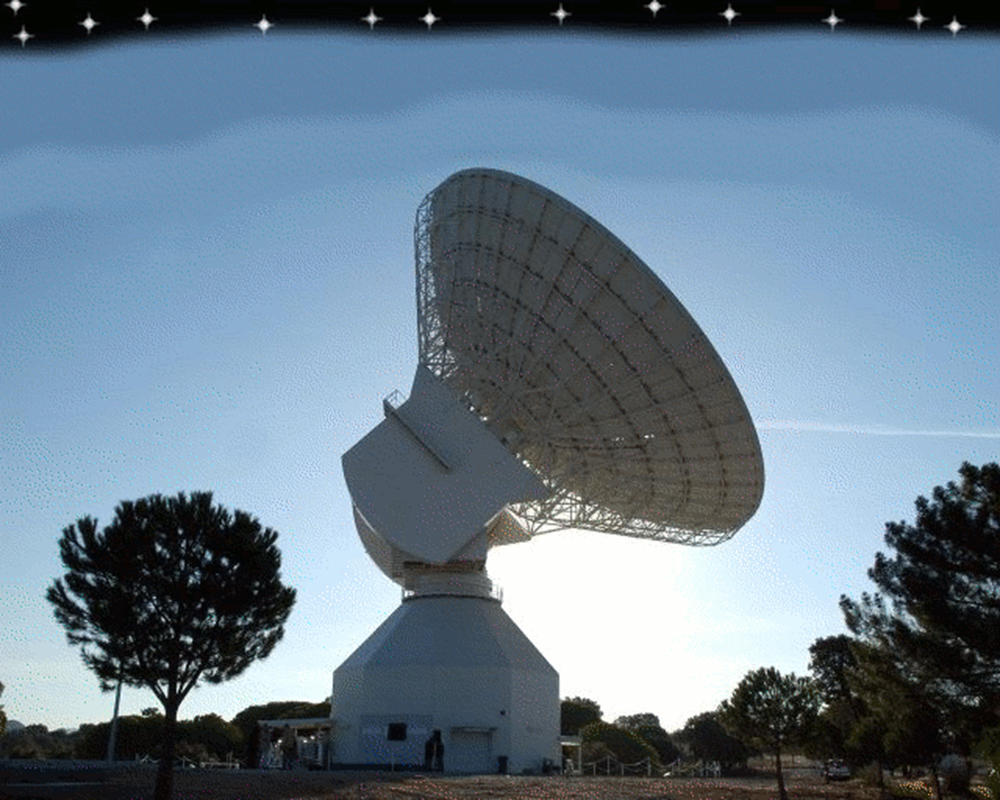 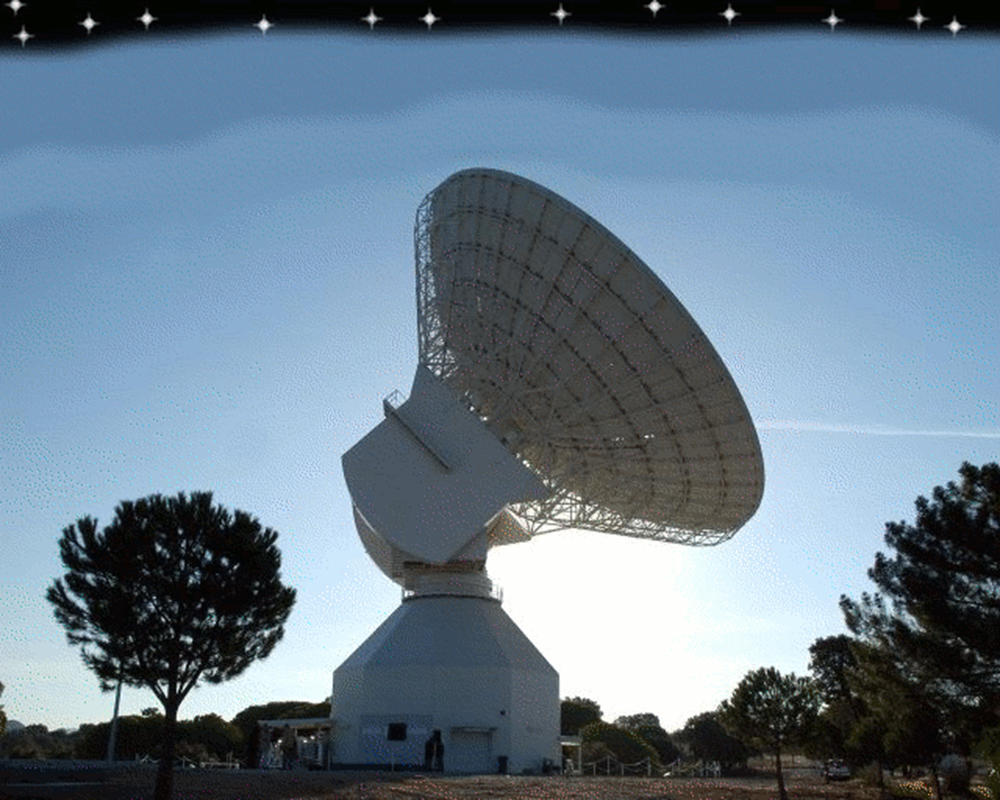 We have to get the data back to Earth
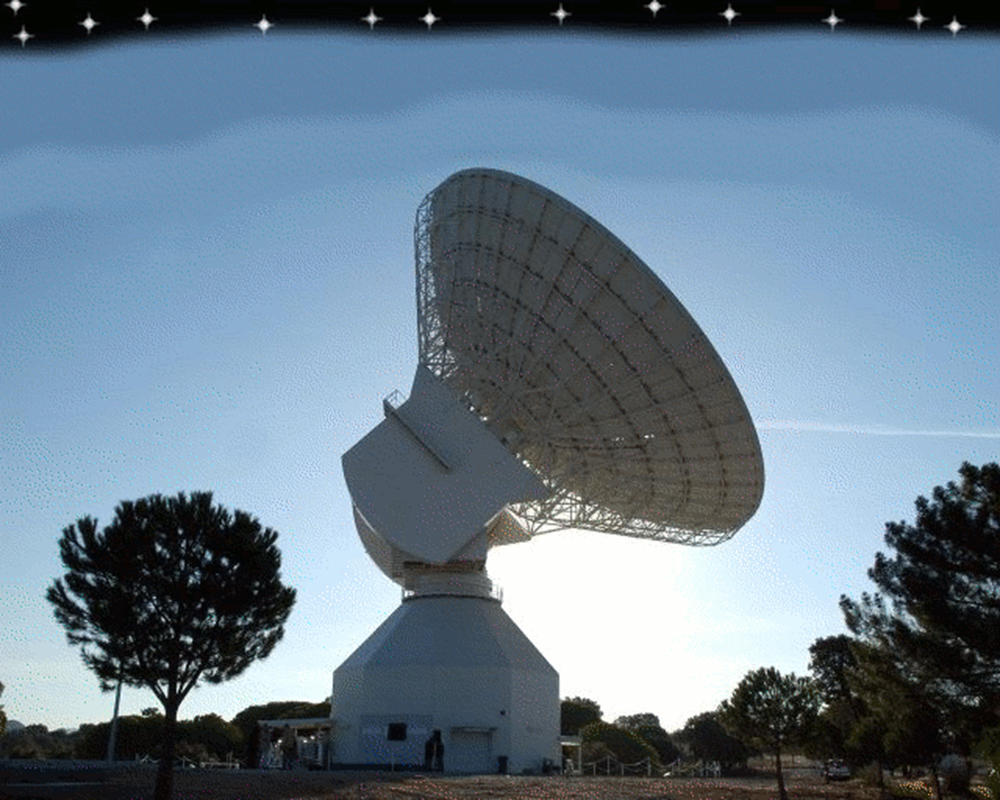 there are
many stars
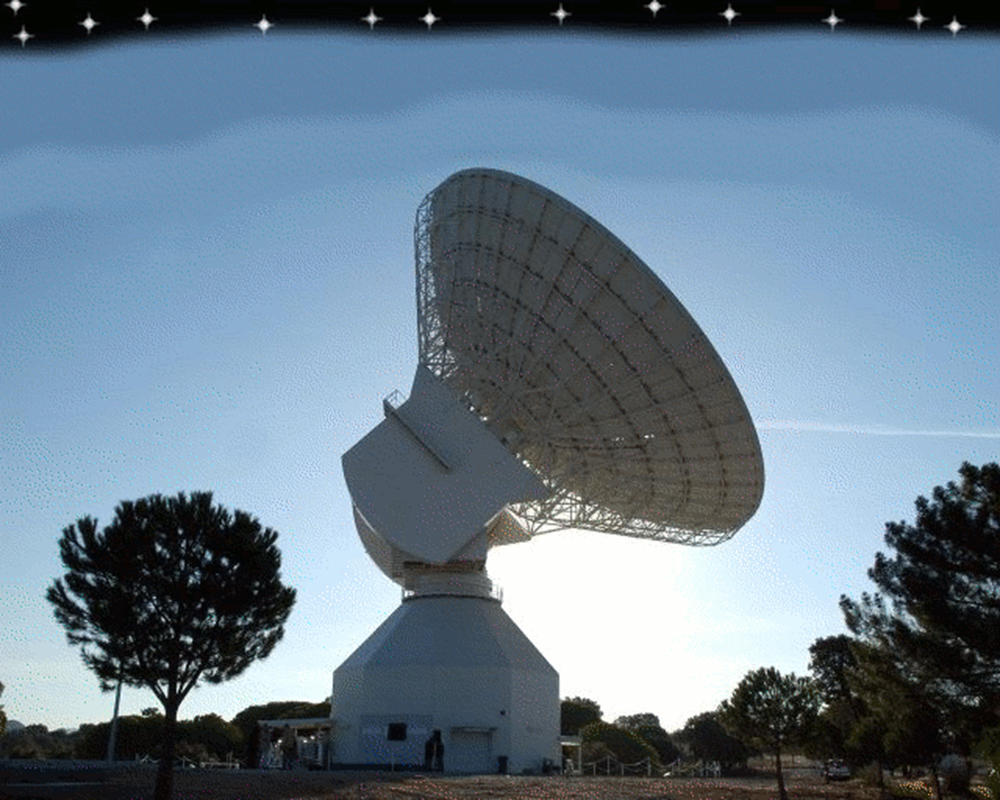 and limited
bandwidth
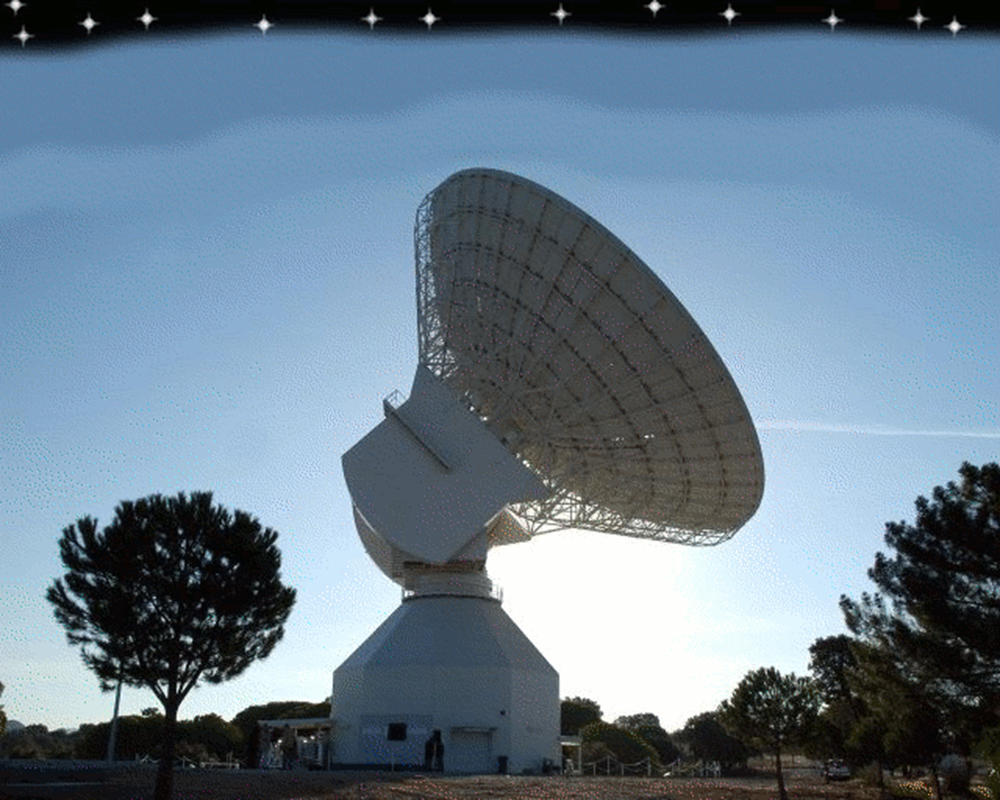 the data must be compressed
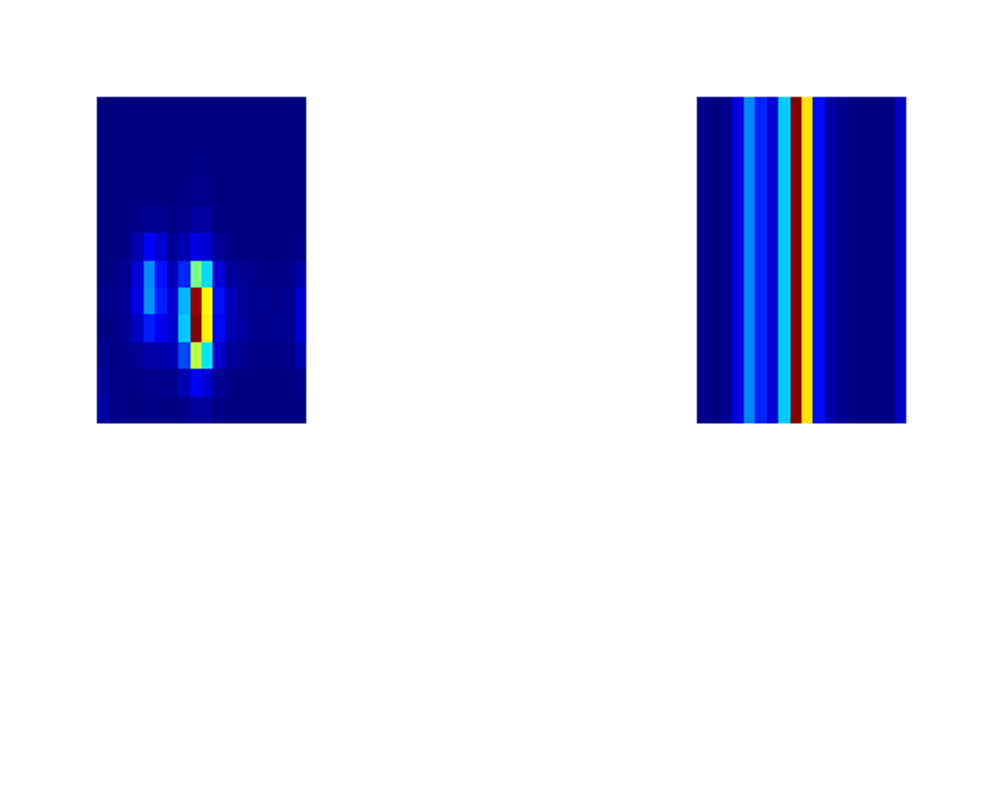 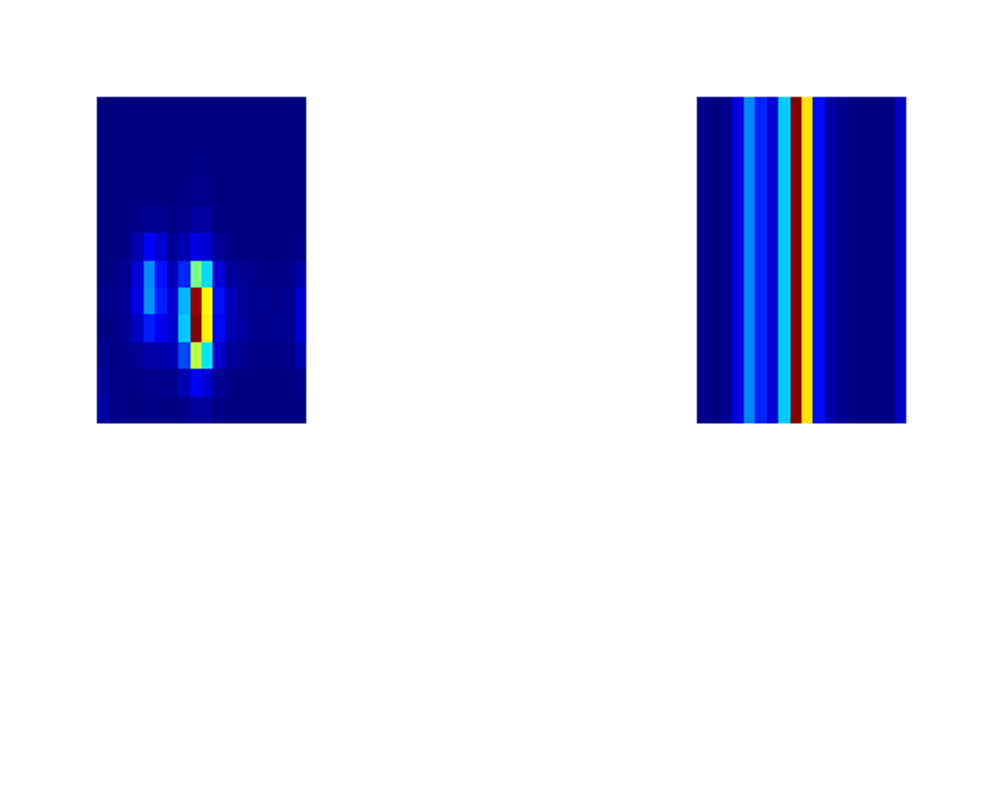 For all but the very brightest stars the windows are binned
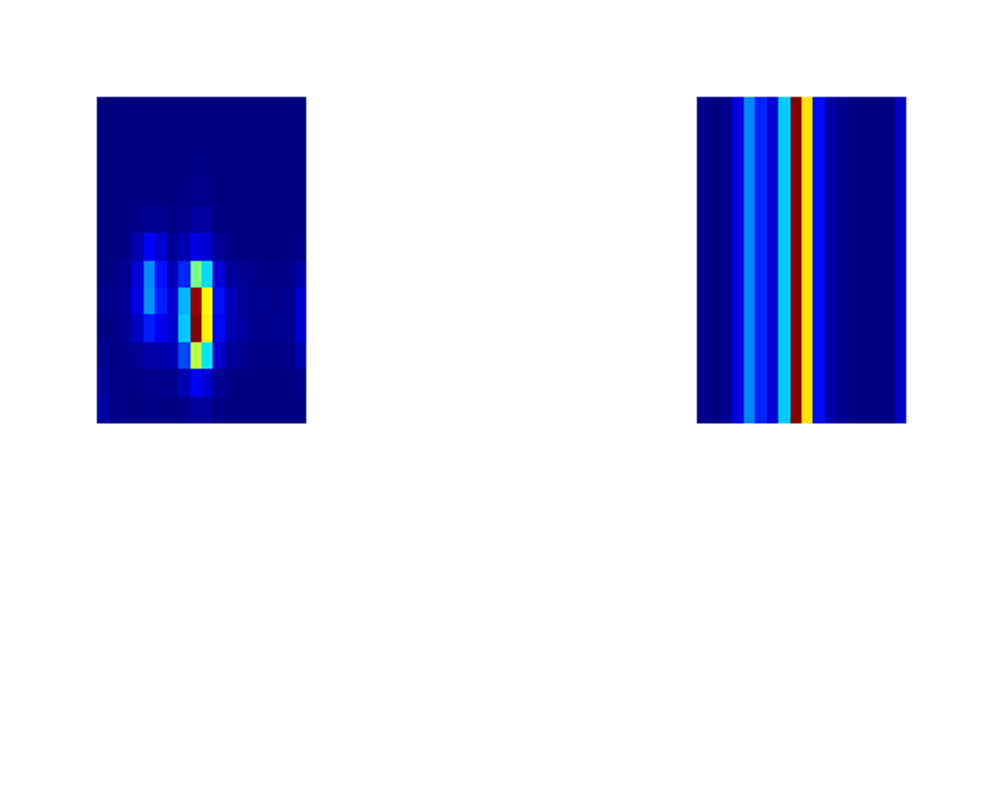 becomes 18
216 pixels
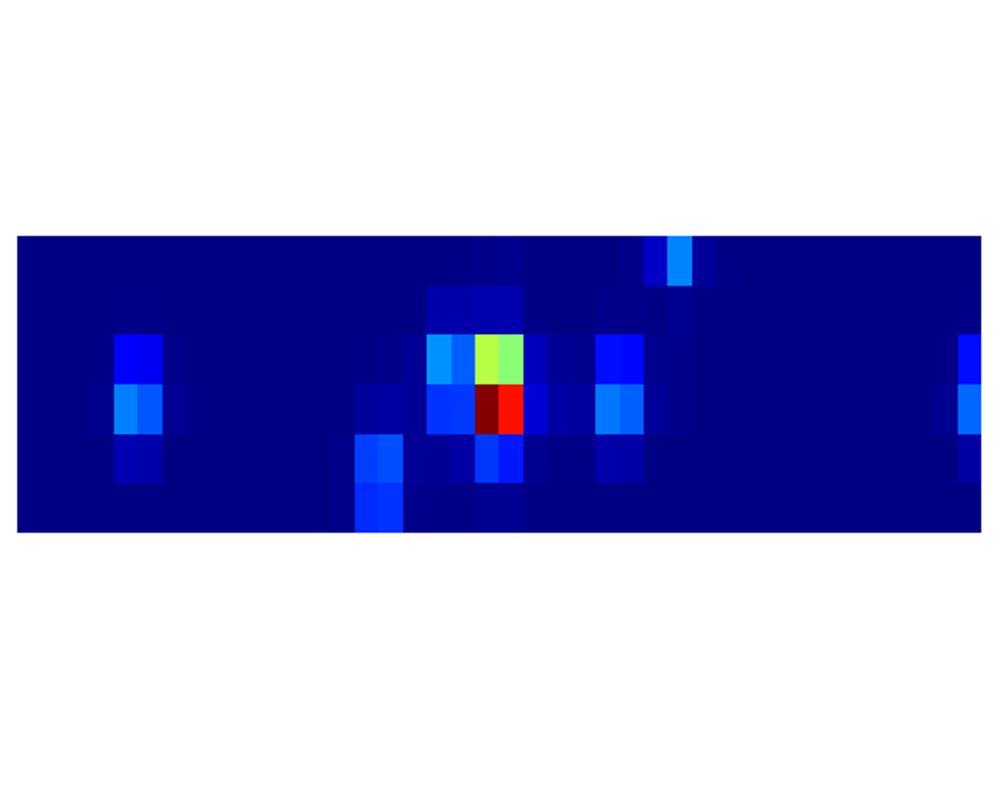 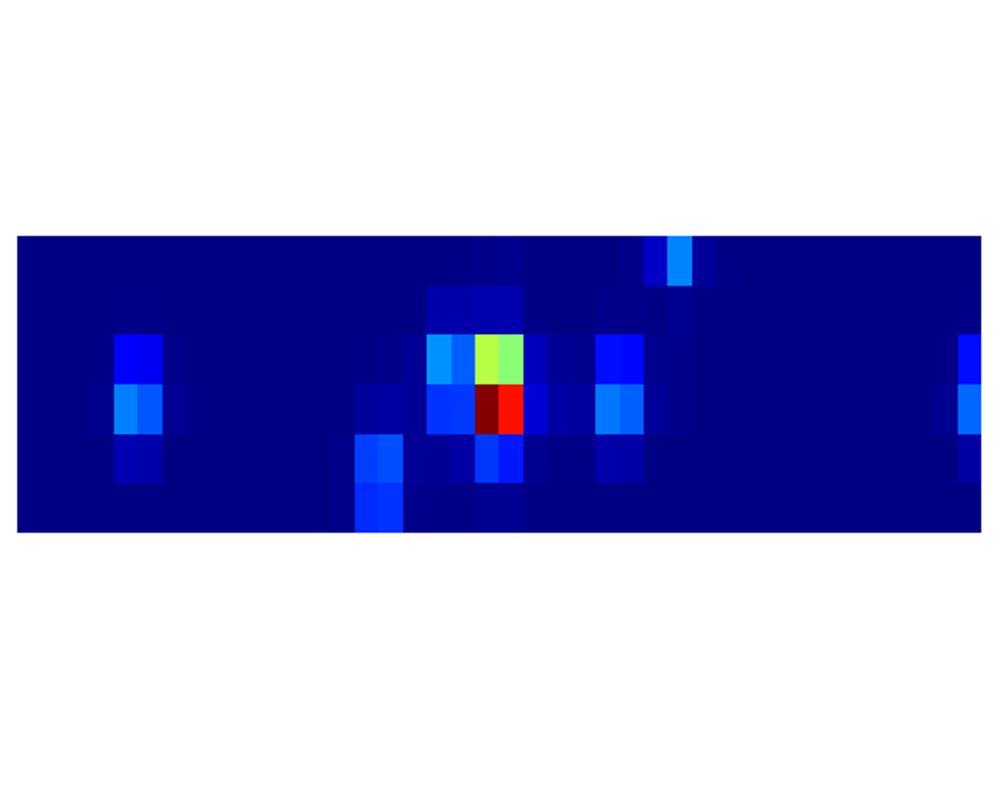 The Star Mapper windows
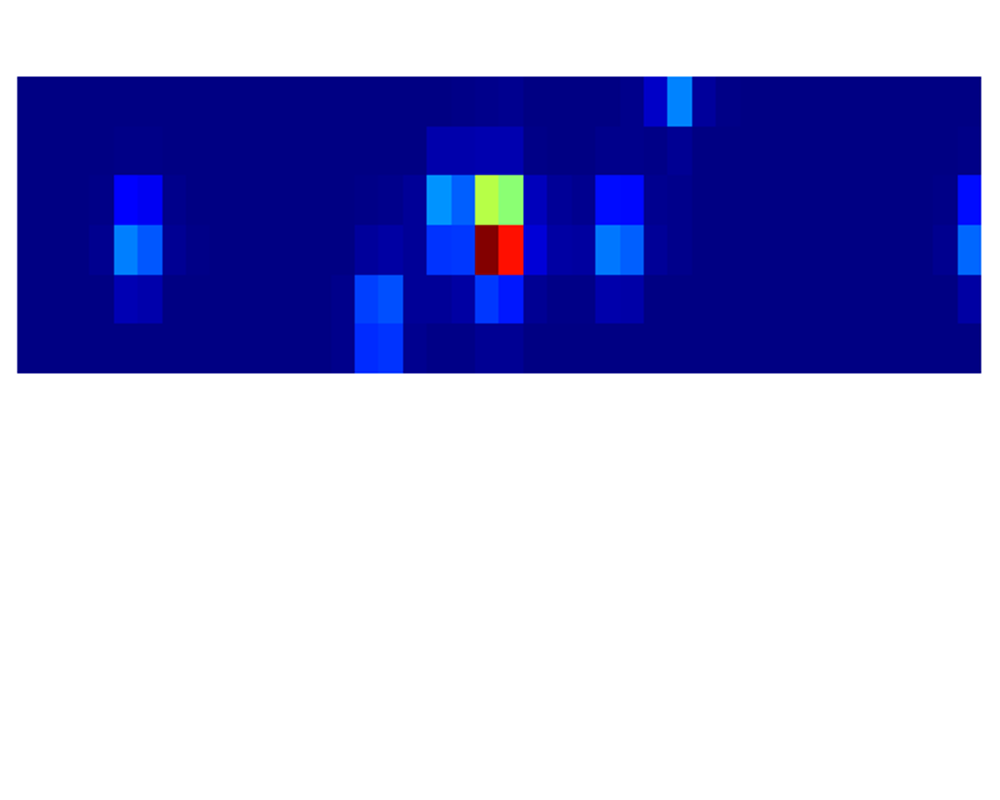 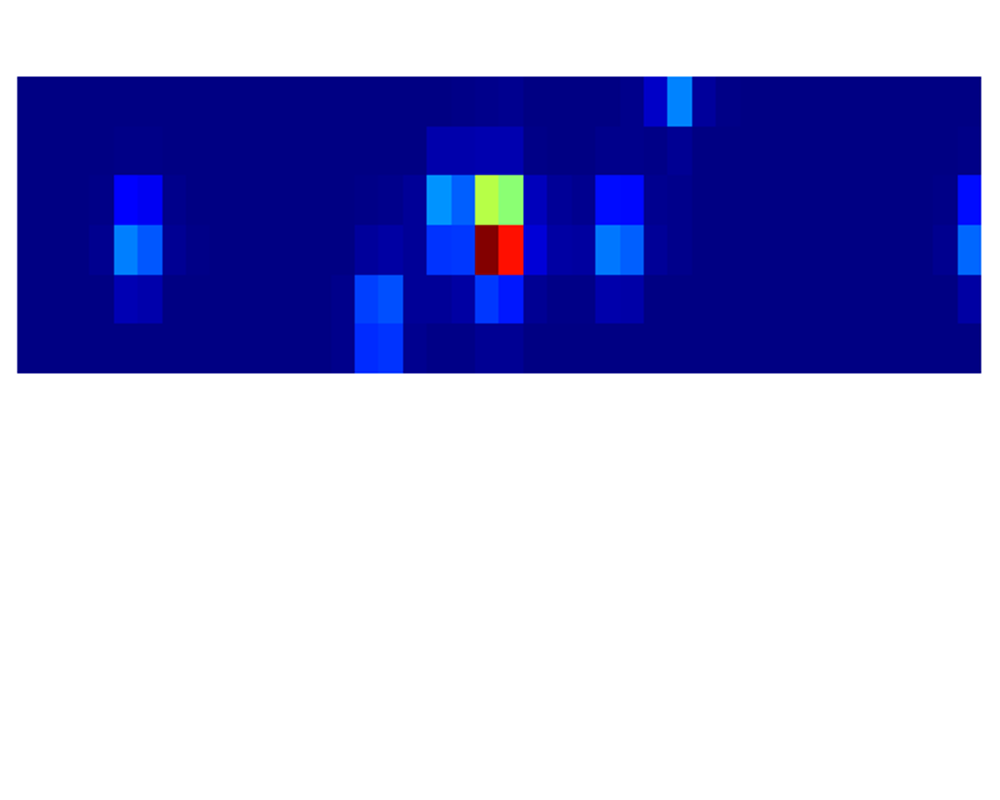 must also be binned
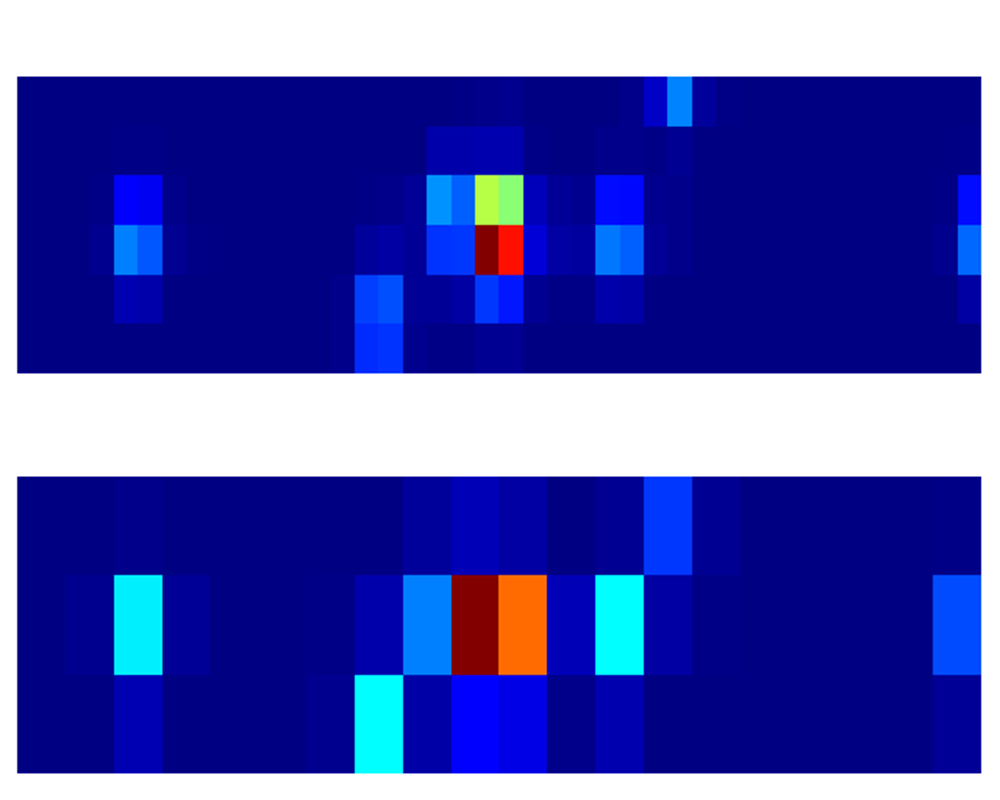 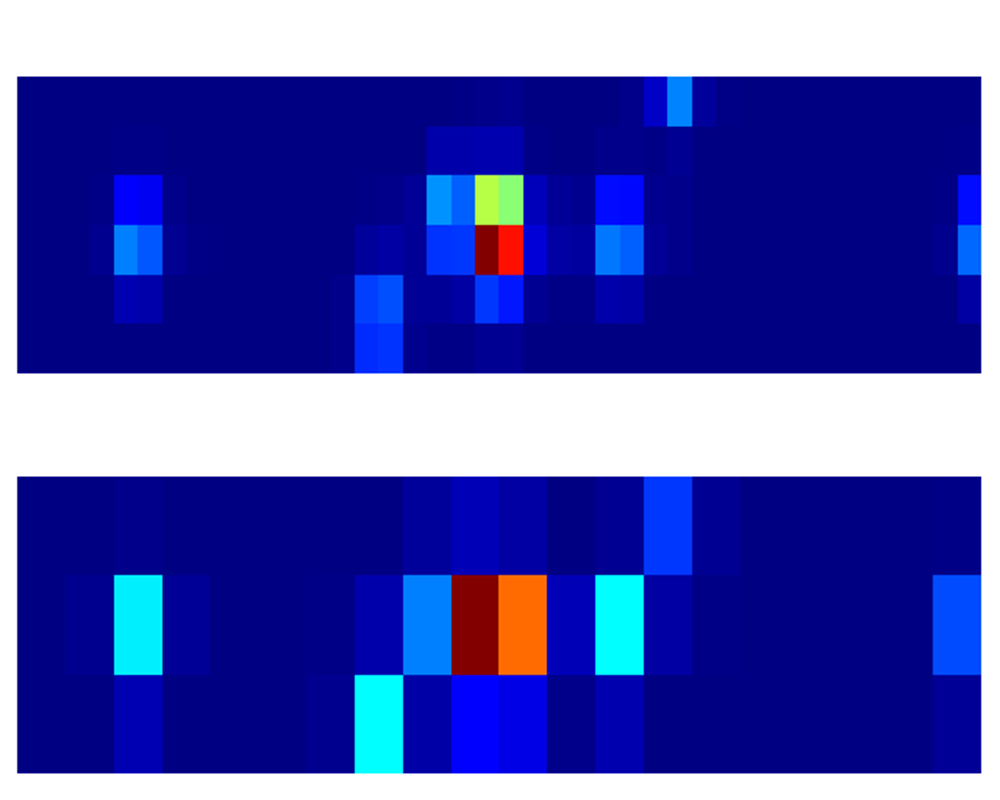 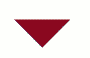 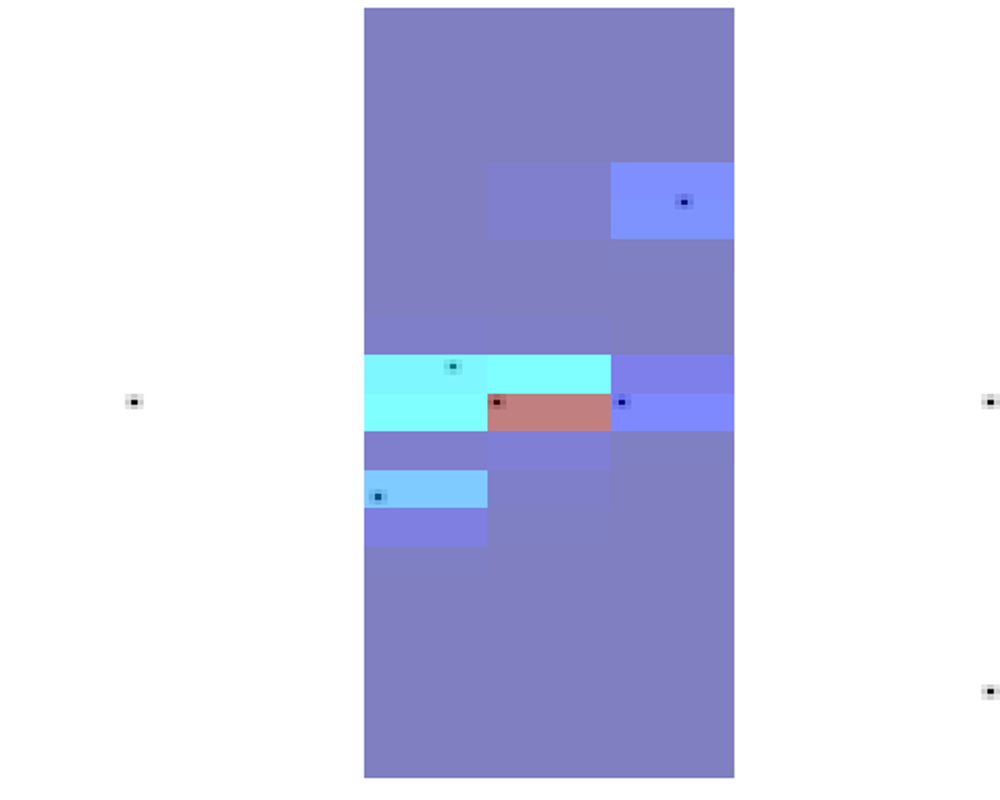 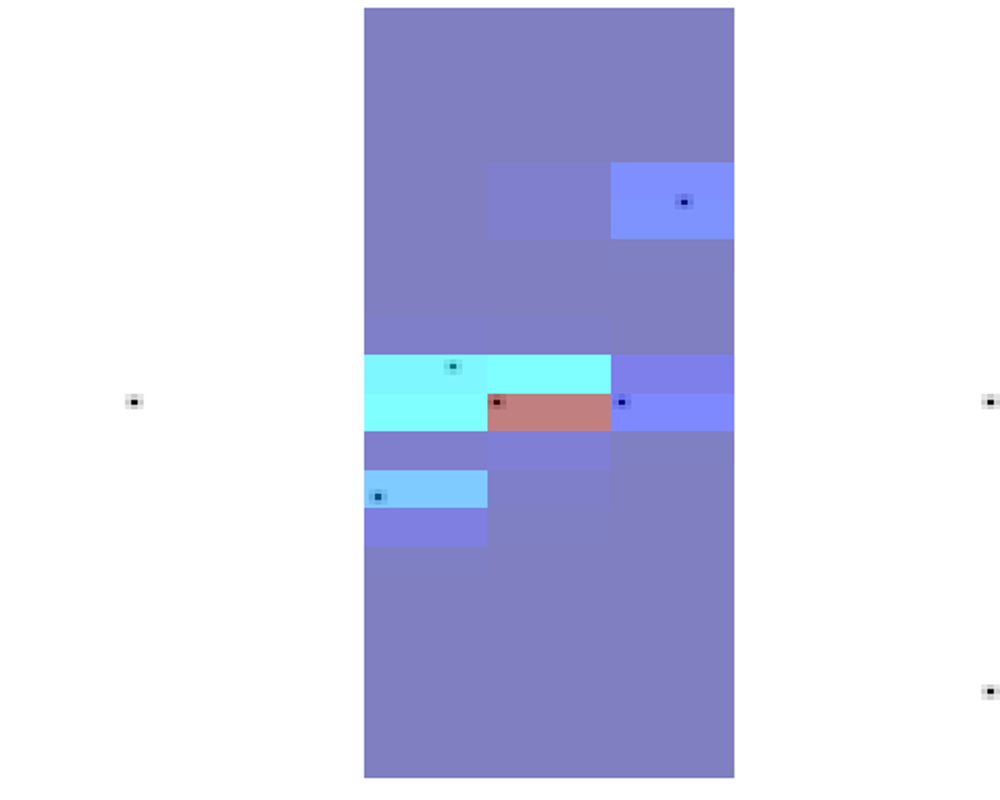 Later Gaia will see the star again
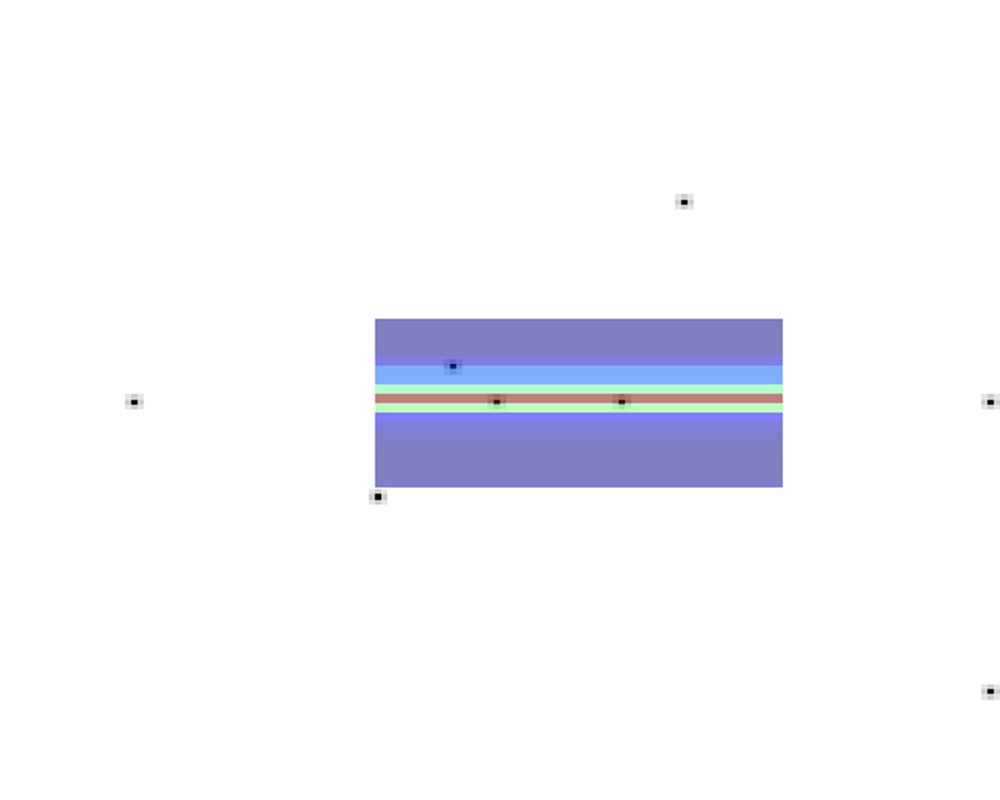 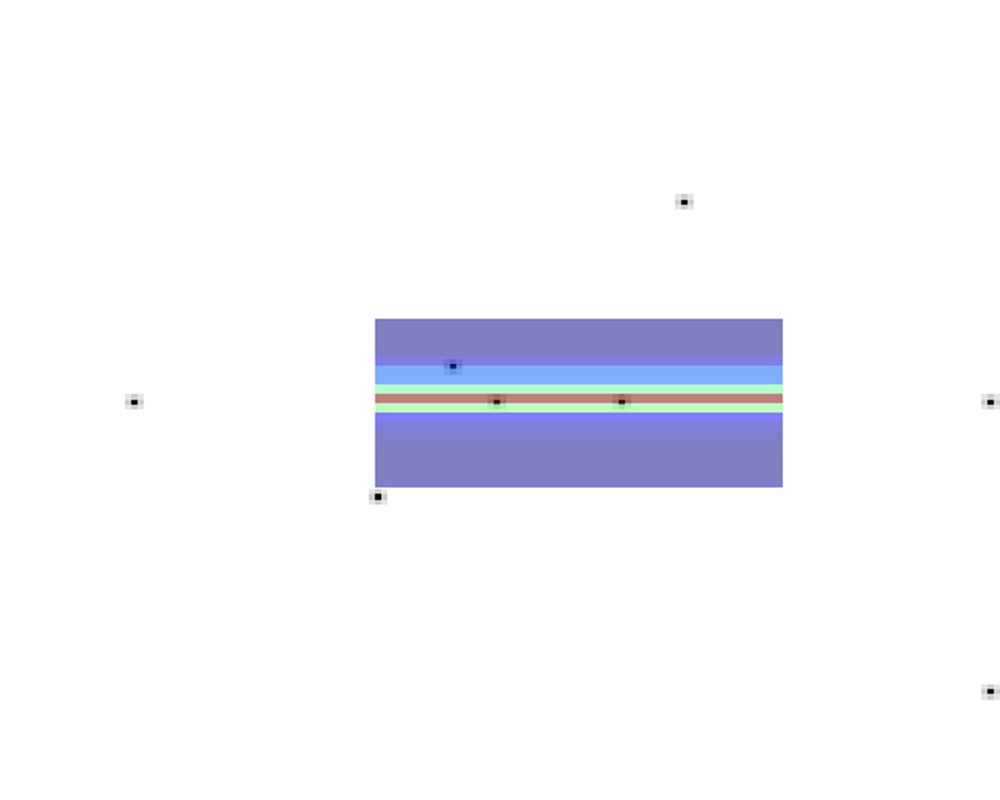 at this later time the CCD will be at a different angle
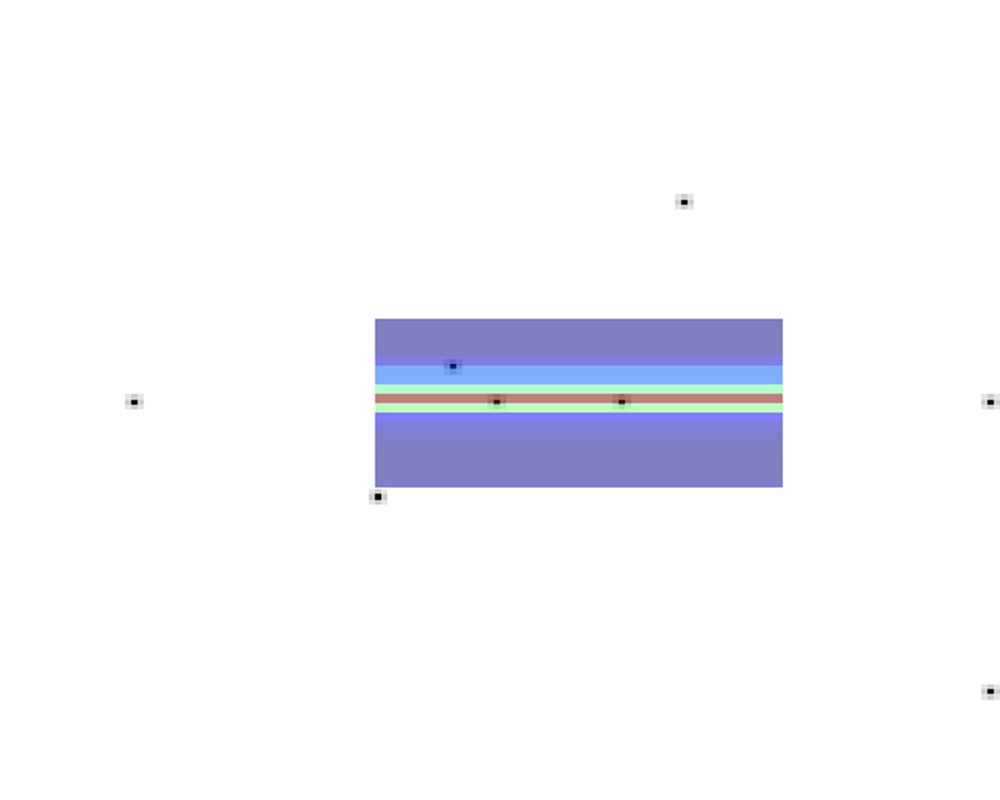 with respect to the star
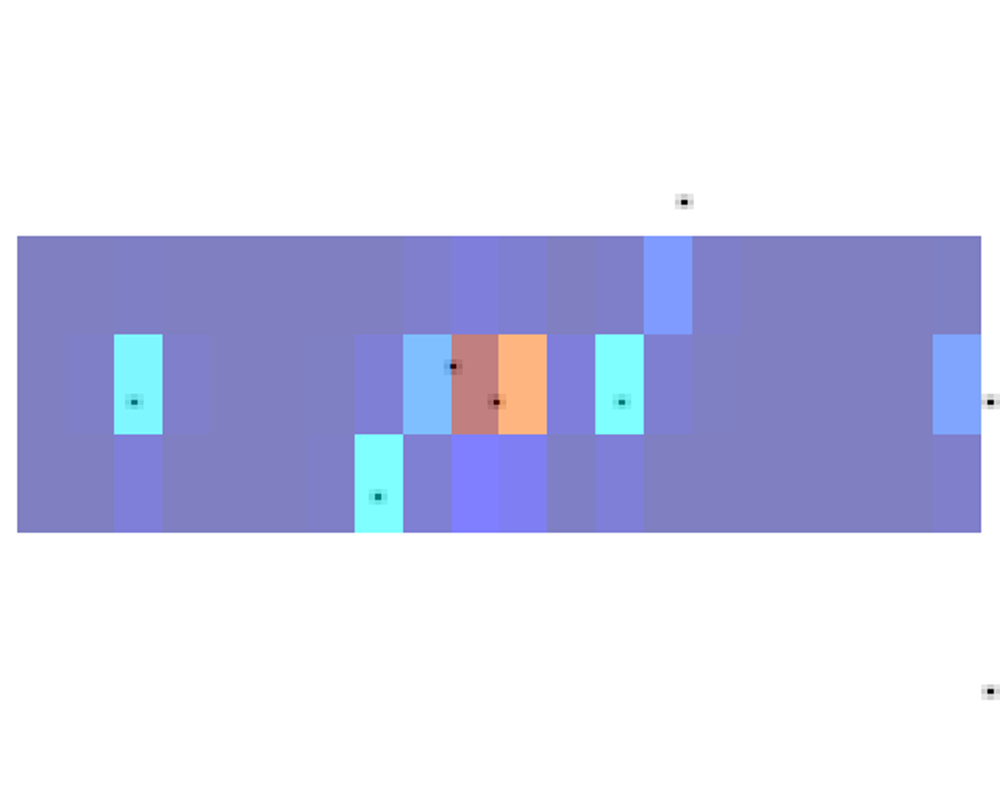 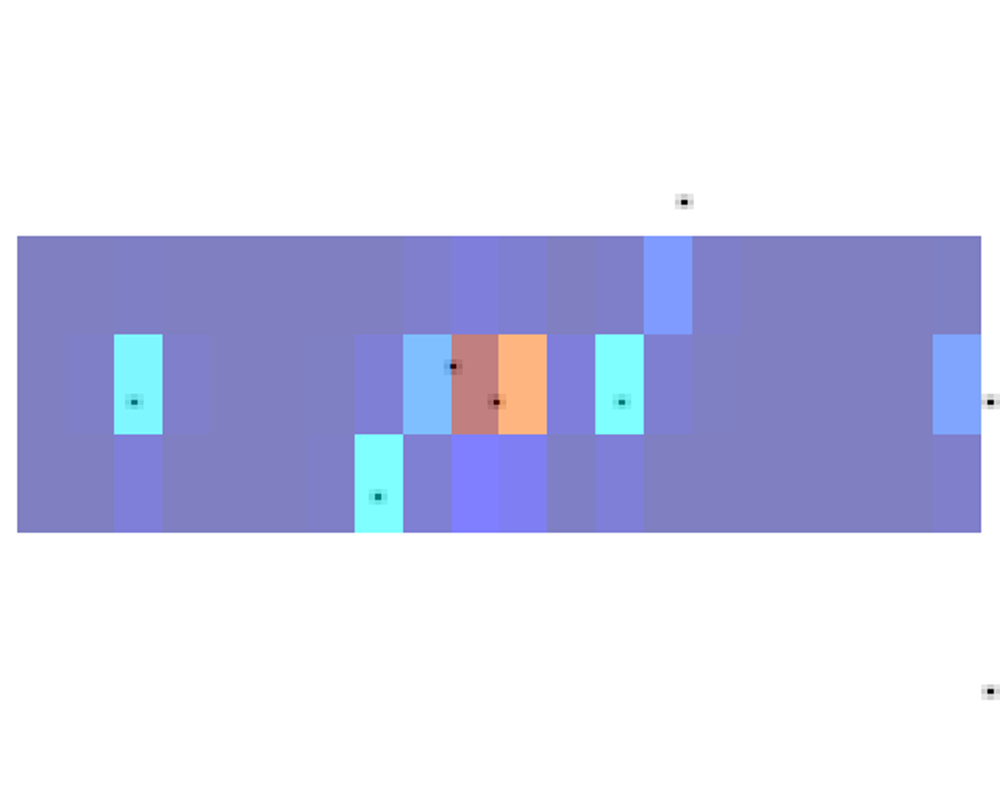 on average Gaia will see
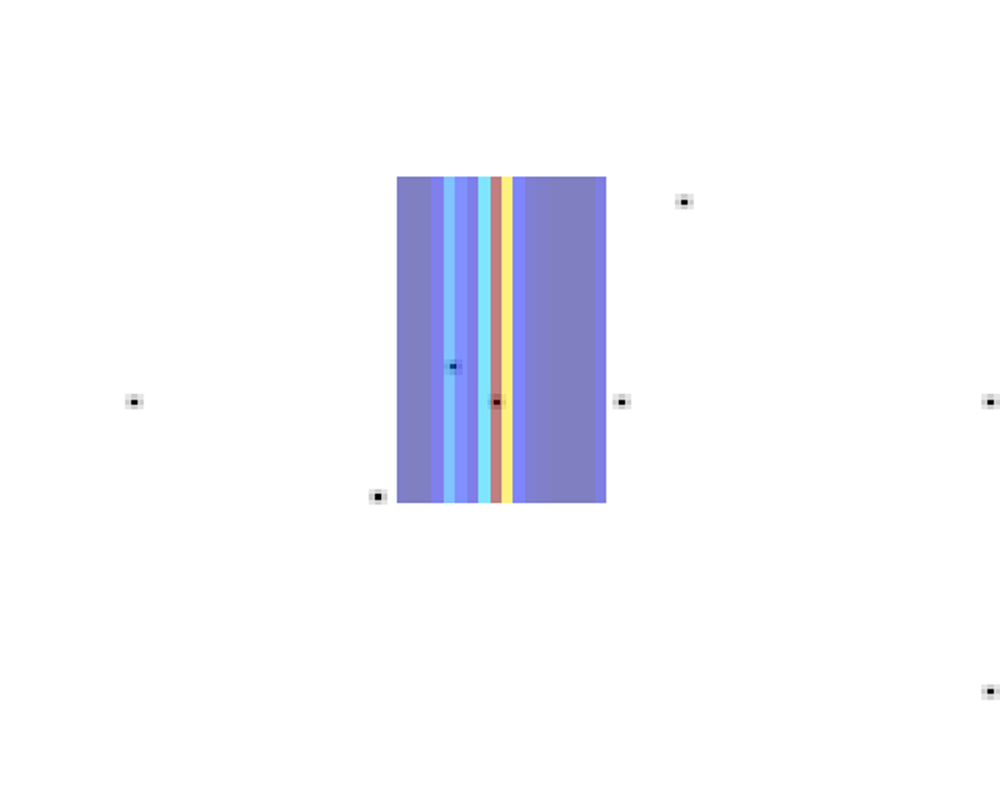 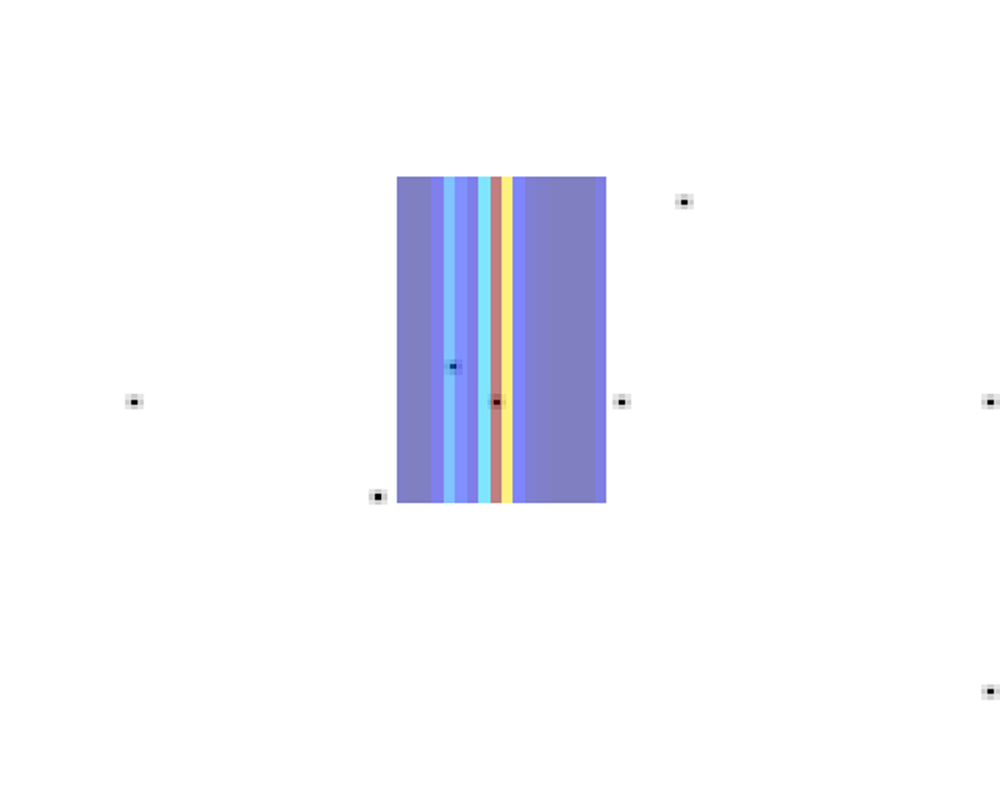 each star 85 times
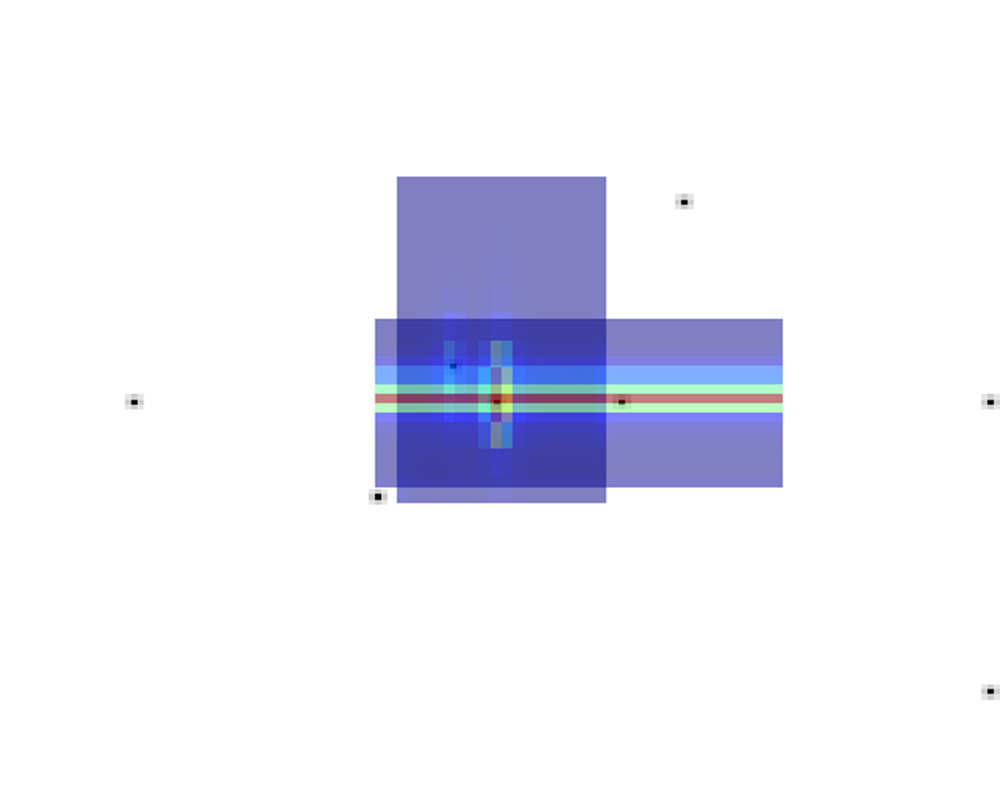 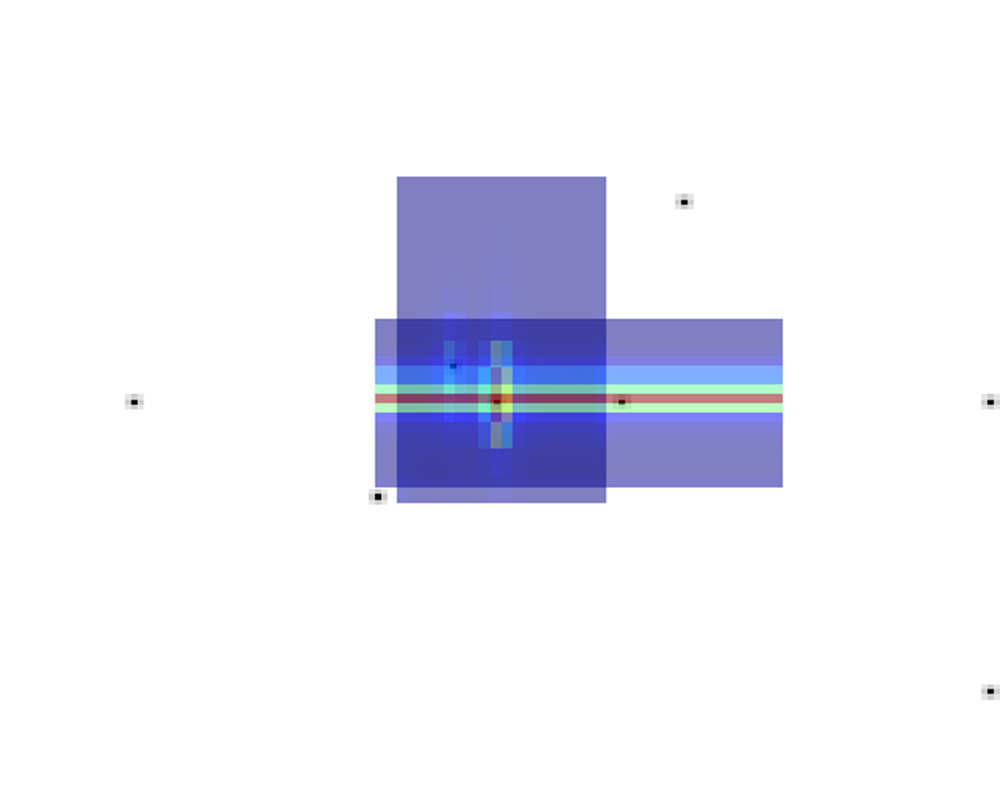 We can combine windows from the same star
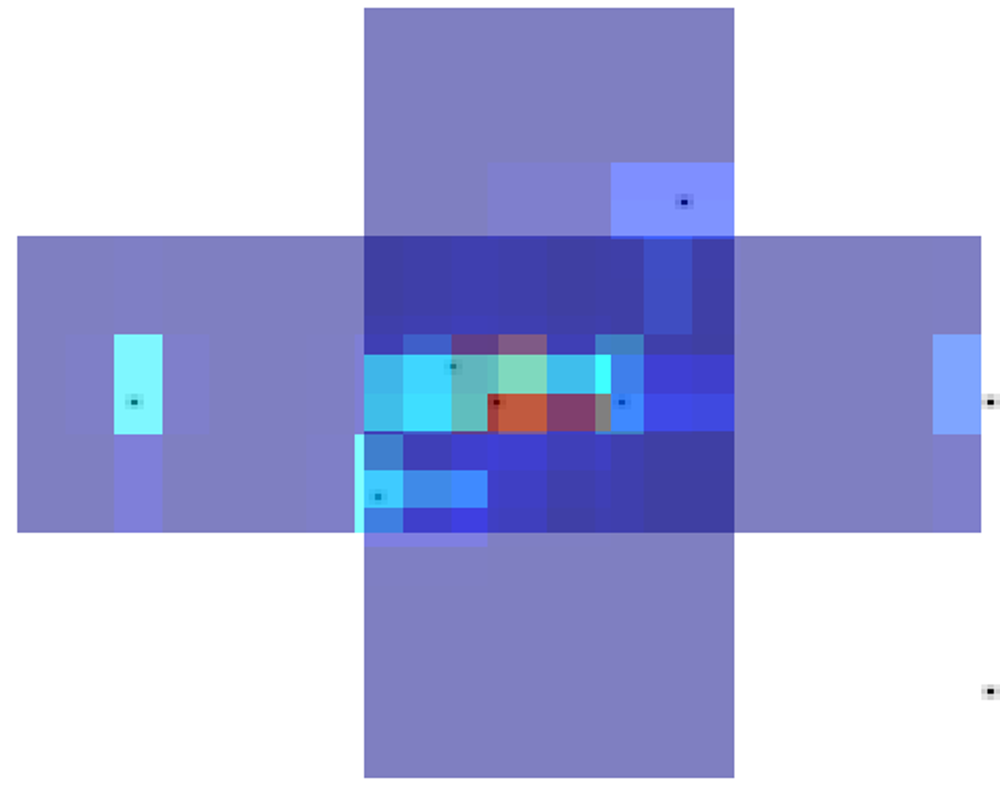 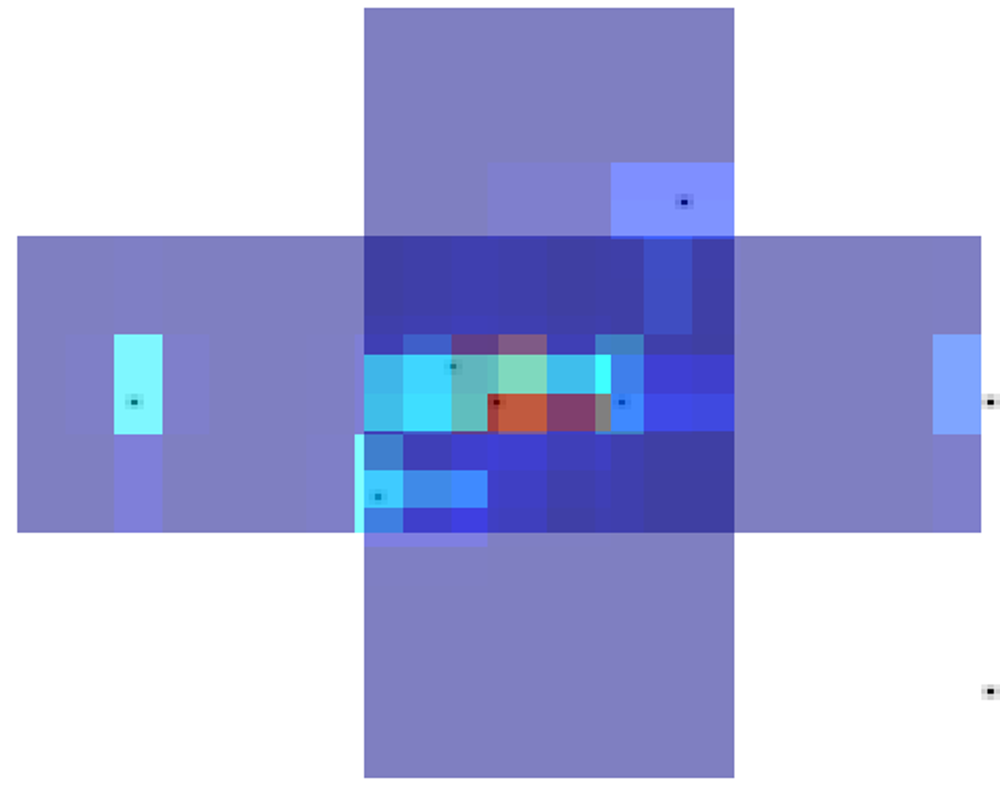 to try, to work out
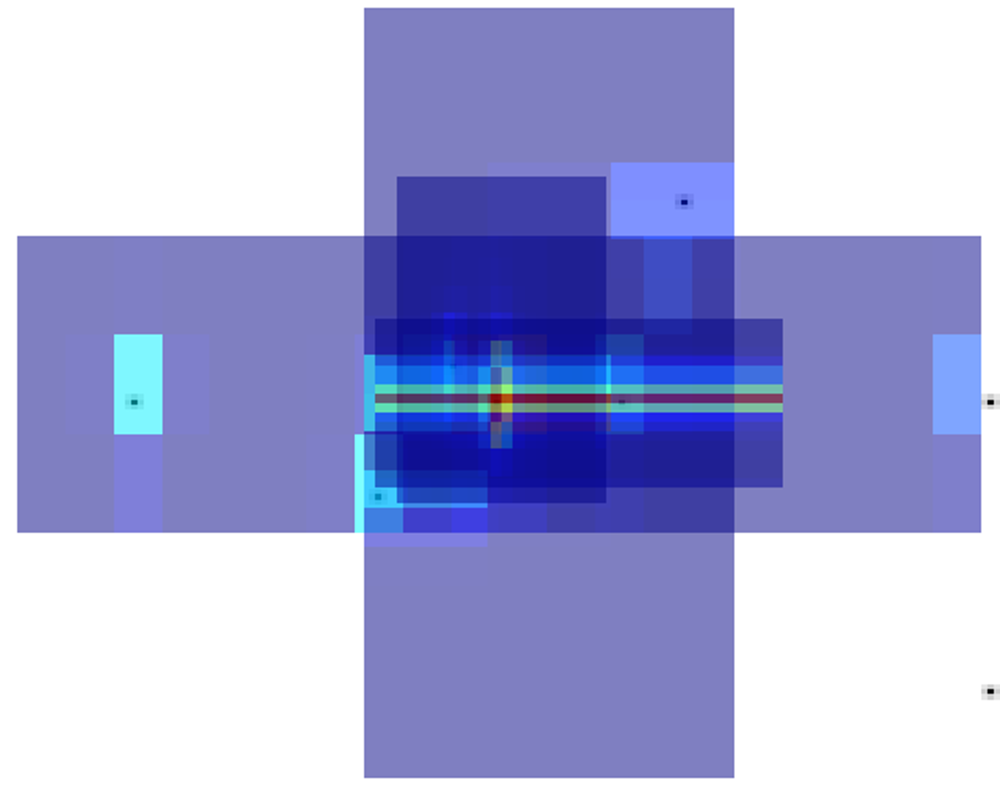 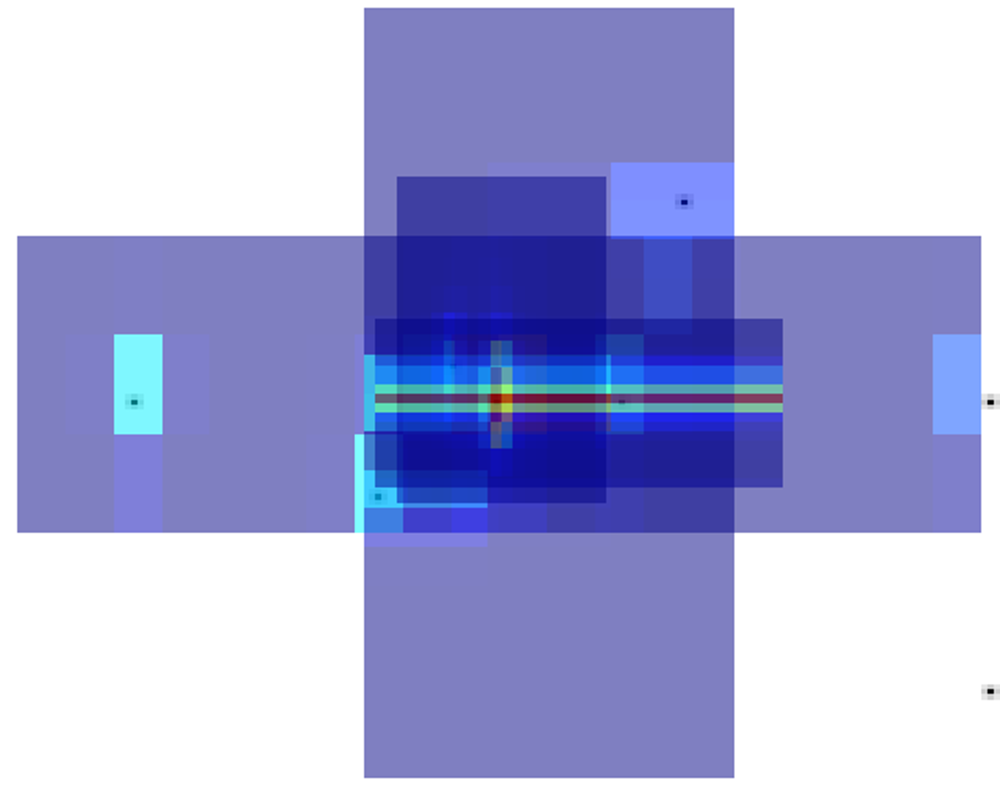 where the light is coming from
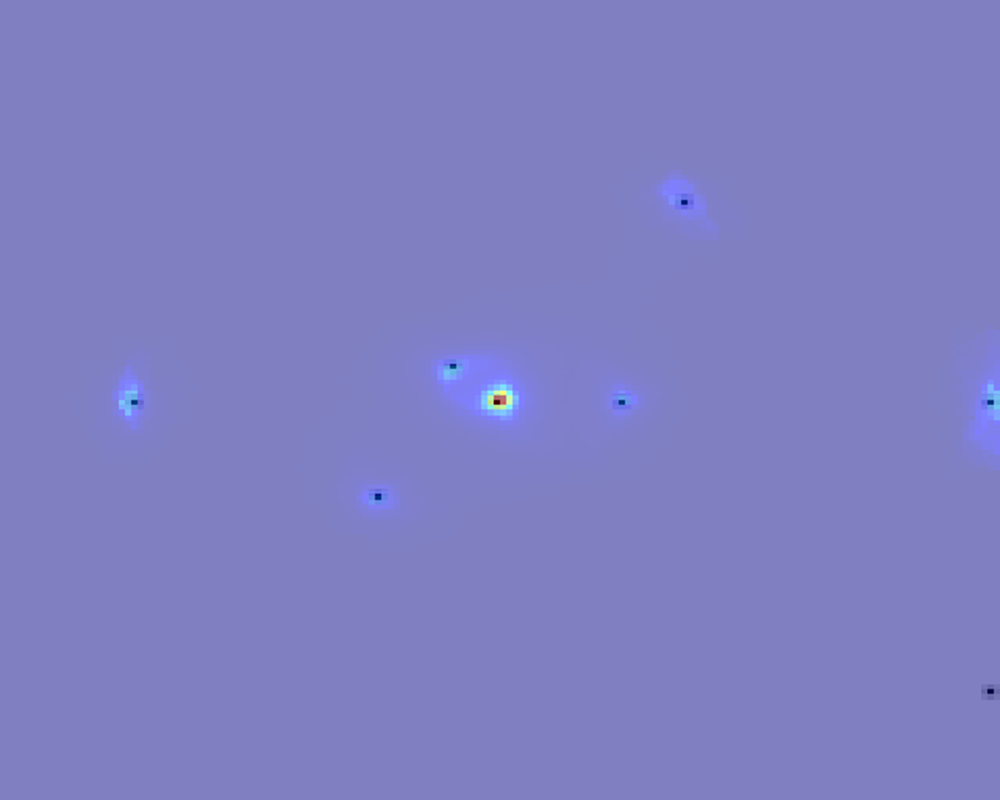 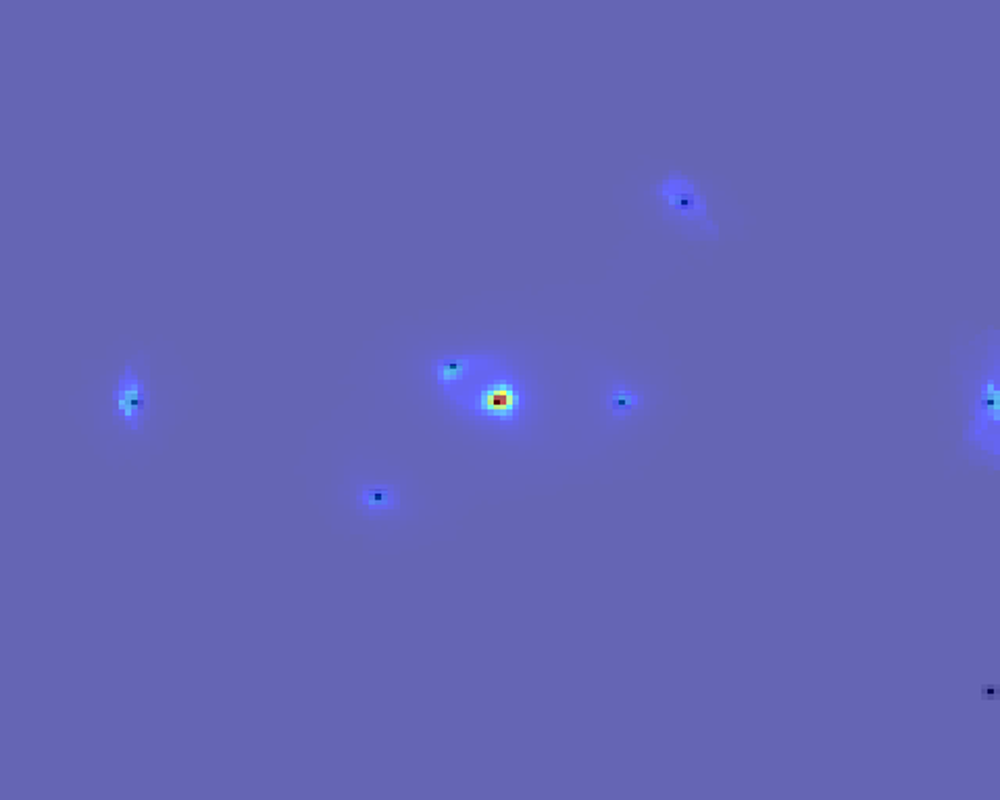 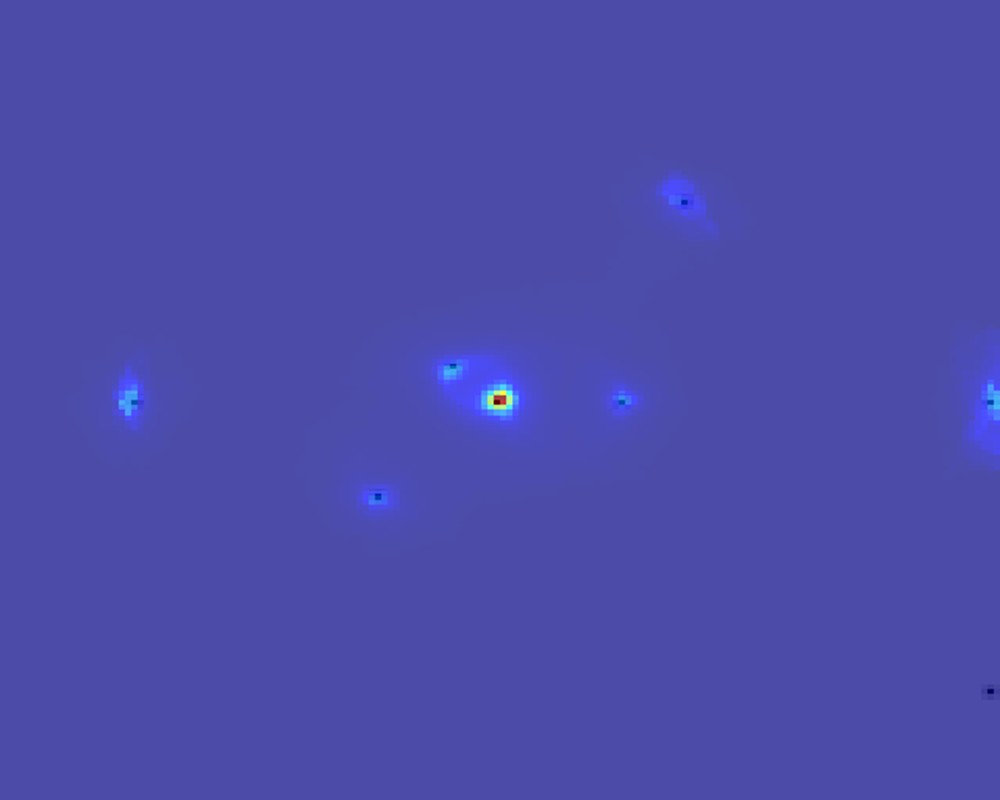 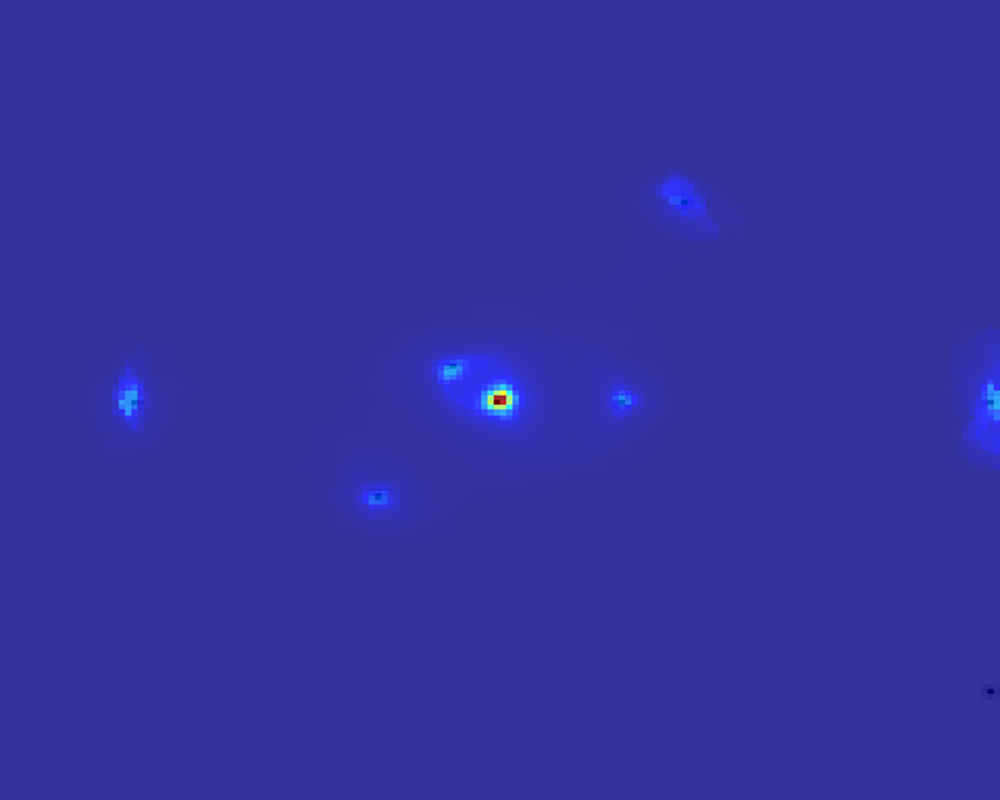 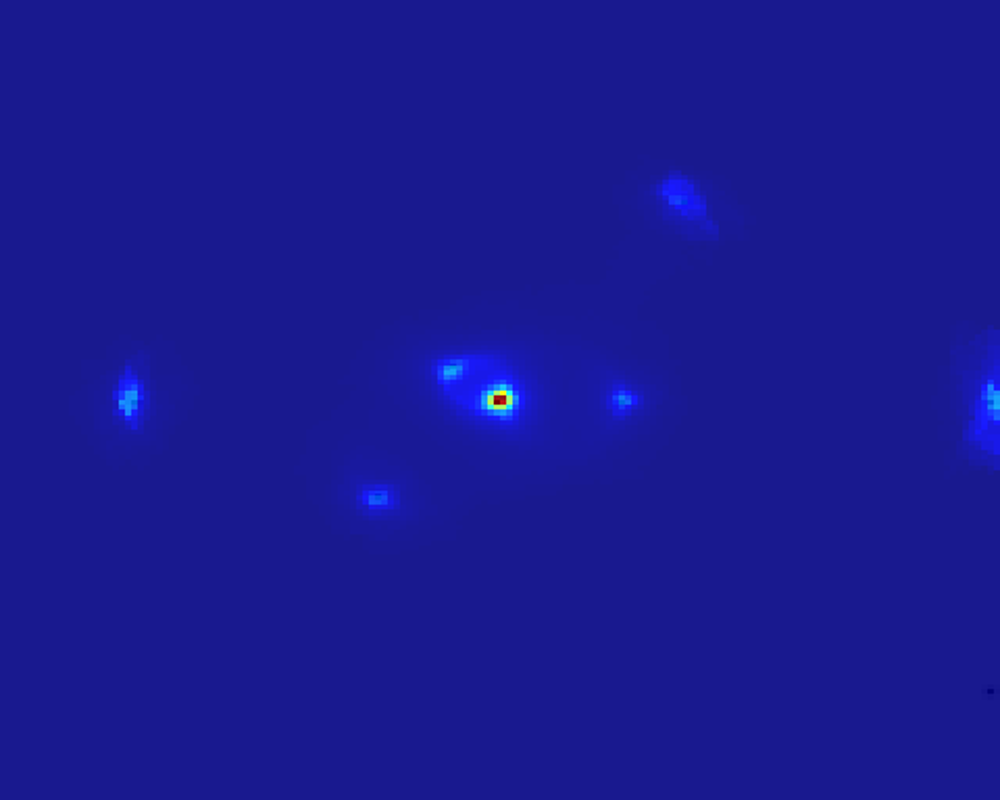 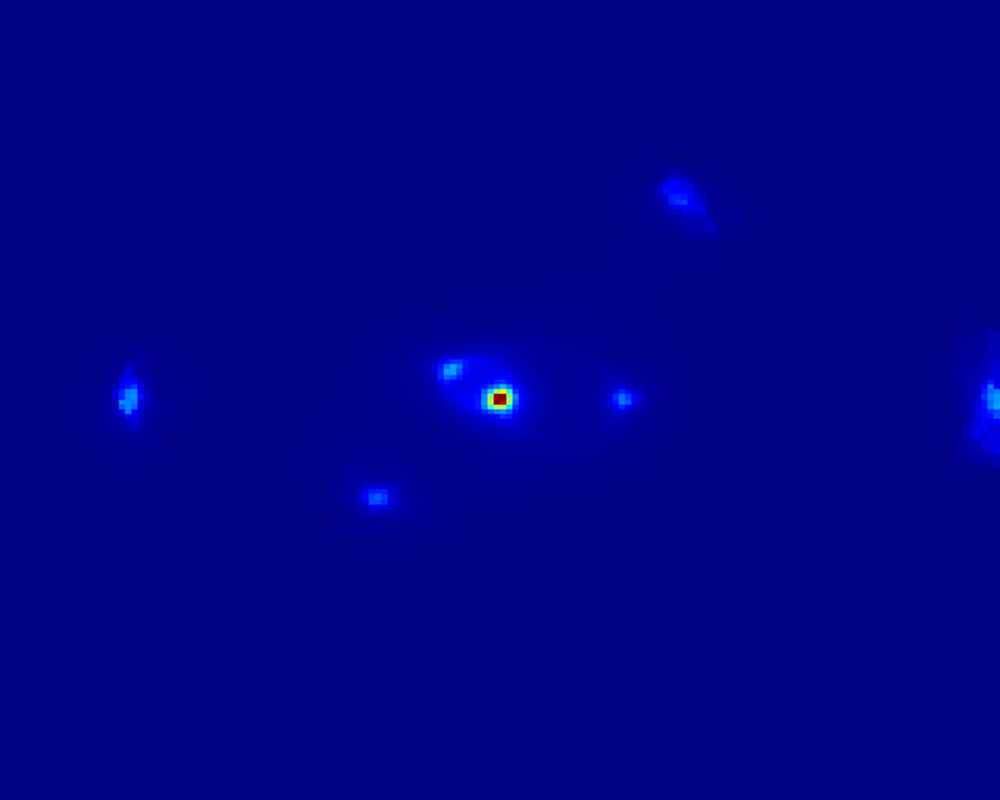 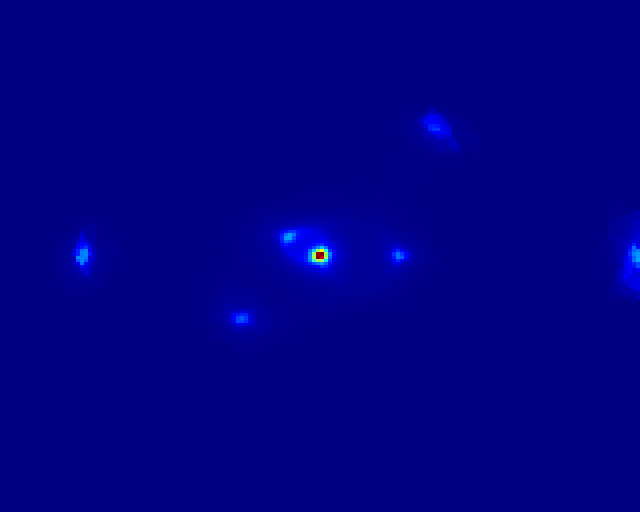 In order to discover the bright star’s faint neighbours
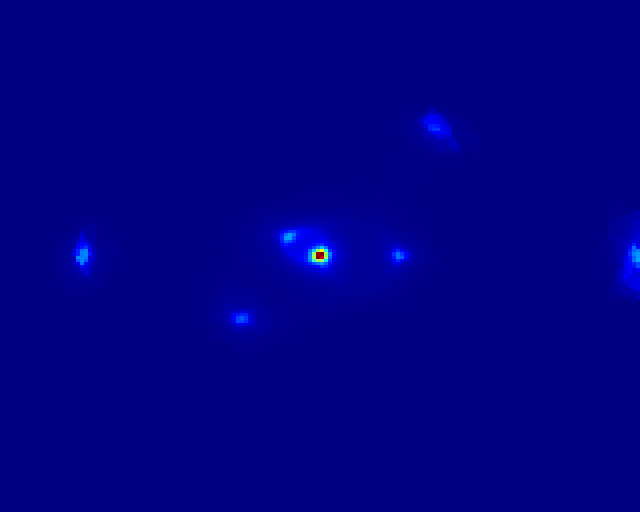 In order to discover the bright star’s faint neighbours
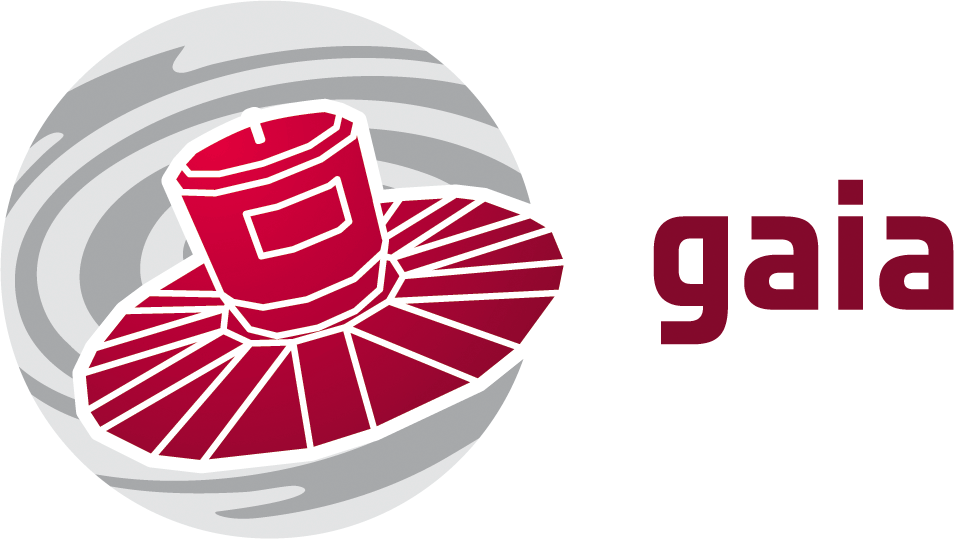